Муниципальное бюджетное учреждение дополнительного образования «Пестяковский  Дом детского творчества»
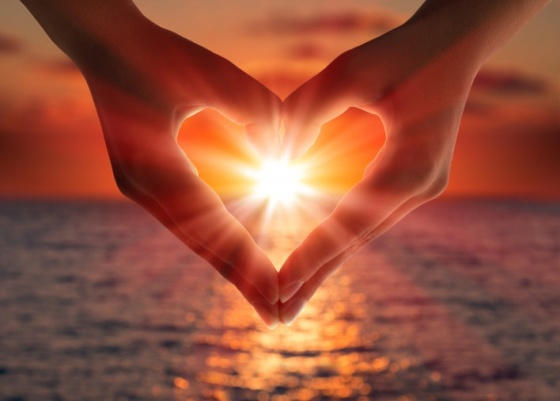 Проект «Луч тепла»
Автор: Ужастина Ольга Борисовна
Педагог дополнительного образования
Проект  «Луч тепла» социально-гуманитарной  направленности предназначен для учащихся 14-18 лет

 Цель проекта -  формирование нравственных и коммуникативных качеств личности, активной жизненной и гражданской позиции, способствующей самоопределению и самореализации личности ребенка через участие его в волонтерском движении. 

Основные задачи проекта:

 создание мотивации к социально-значимой деятельности;
 обучение волонтеров на сайте Добро.Университет   (https://edu.dobro.ru/?utm_source=dobroru&utm_medium=organic&utm_campaign=promo&utm_content=headerservices);
 вовлечение подростков из «групп риска» в активную добровольческую деятельность; 
предоставление возможности для самореализации развития организаторских качеств посредством участия в планировании и проведении социально значимых дел, акций.
Актуальность проекта  обусловлена потребностью современного общества в социально активной личности, которая умеет самостоятельно принимать решения в ситуации выбора .  
       Всё это актуально для нашего региона. Ивановская область –дотационная область. Из этого вытекает ряд проблем: высокая безработица, у большинства населения области невысокое финансовое благополучие.  А если в семье трудная ситуация, то дети могут чувствовать себя «обузой».  
         Вовлечение подростков в добровольческую деятельность - это способ строить социальные отношения, получать признание, приобретать друзей и единомышленников, почувствовать себя способным что-то совершить хорошее, почувствовать себя нужным.
 
  Новизна проекта –  привлечение детей из «группы риска», склонных к правонарушениям, деструктивному поведению. Именно реализация проекта волонтерского движения « Луч  тепла» способствует воспитанию социальной активности, формированию и совершенствованию политической и социальной компетентности подрастающего поколения

   Срок реализации проекта –  3 года
Основные направления деятельностиСоциальное волонтерство
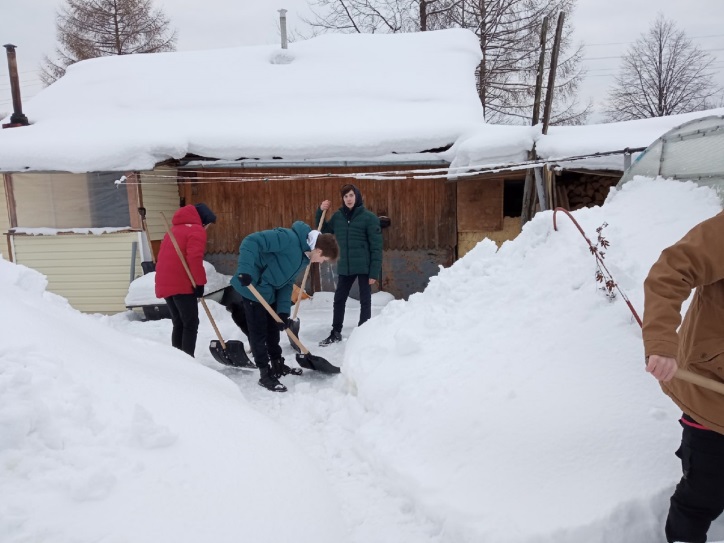 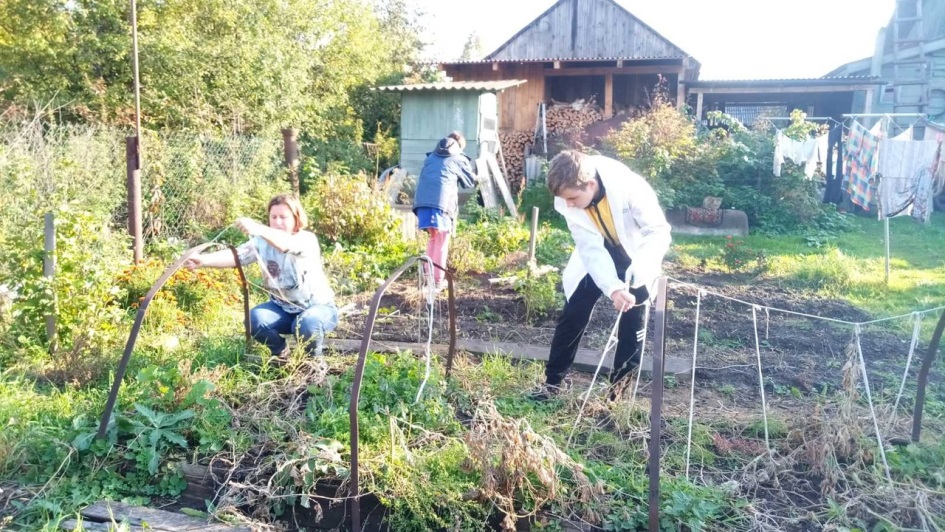 Акция «Снежный рейд»
Акция «Свет в окне»
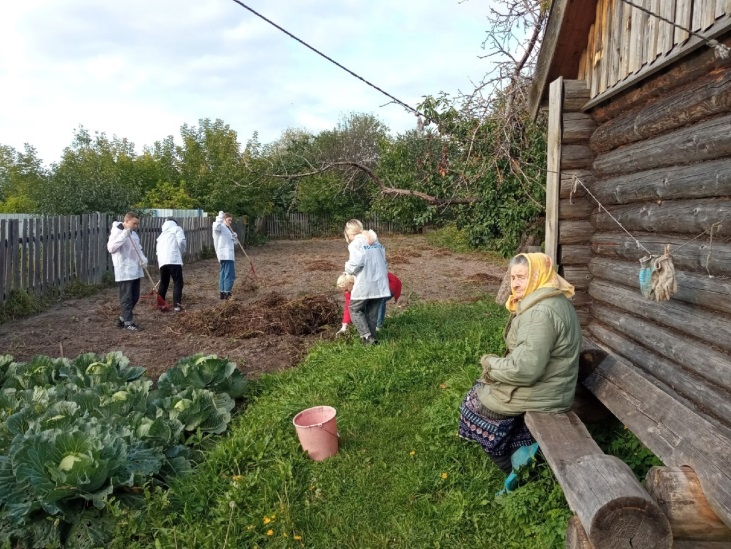 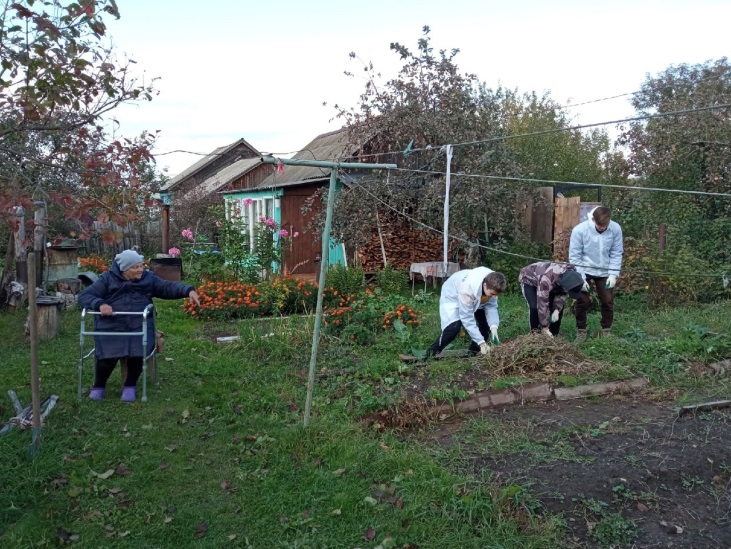 Акция «Собери урожай»
Основные направления деятельностиПатриотическое волонтерство
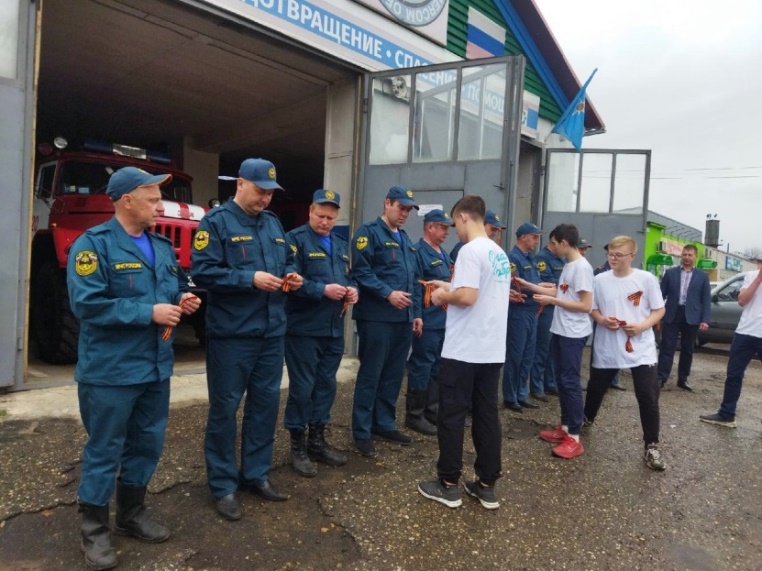 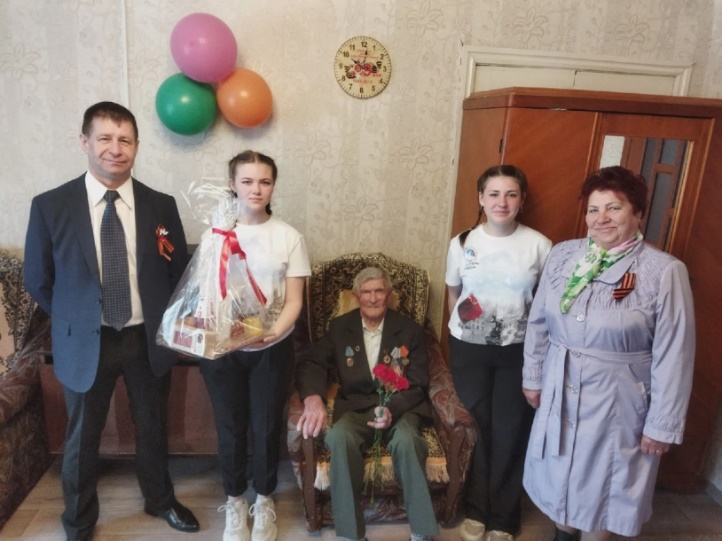 Поздравление ветеранов ВОВ
Акция «Георгиевская ленточка»
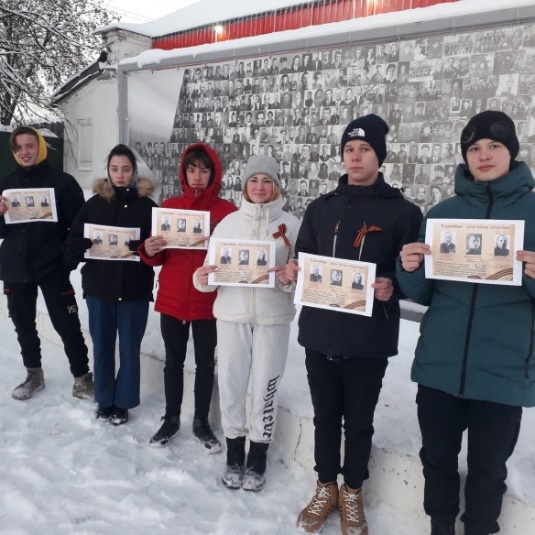 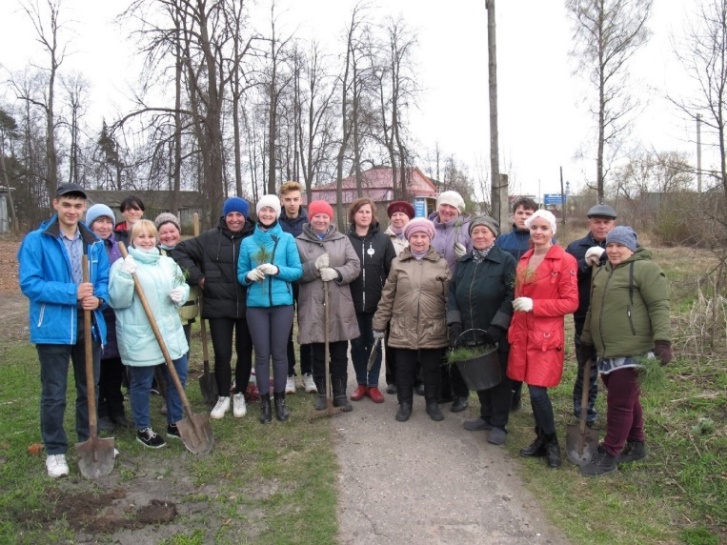 «День героев Отечества»
Акция «Сад Памяти»
Основные направления деятельностиЭкологическое волонтерство
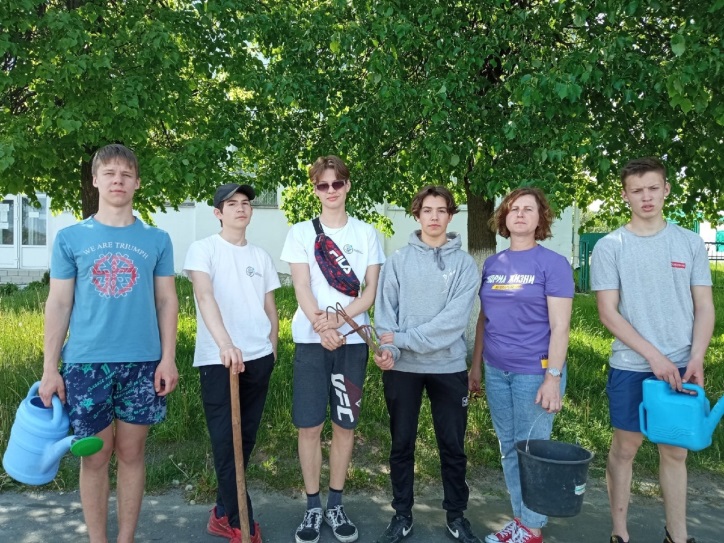 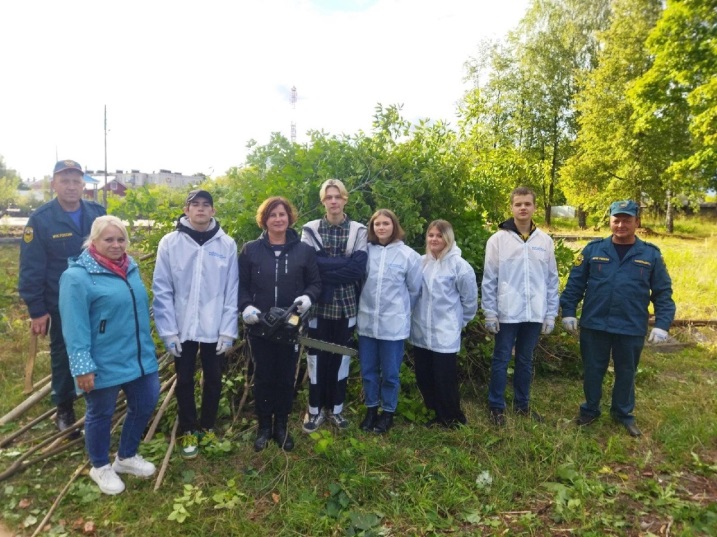 Акция «Посади цветок»
Акция «Зеленая Россия»
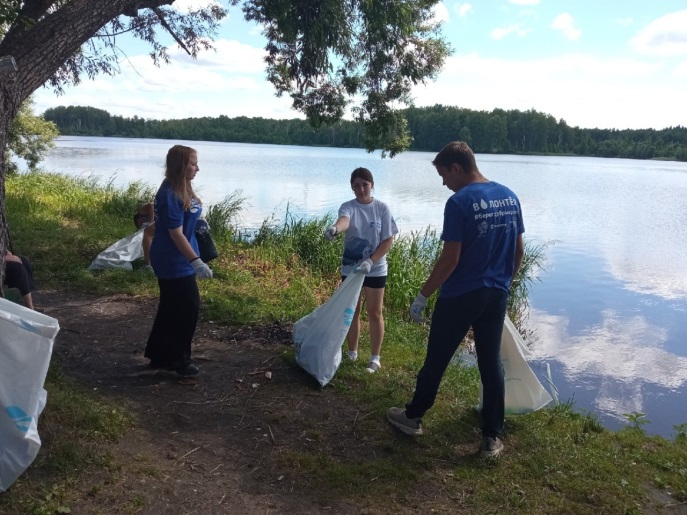 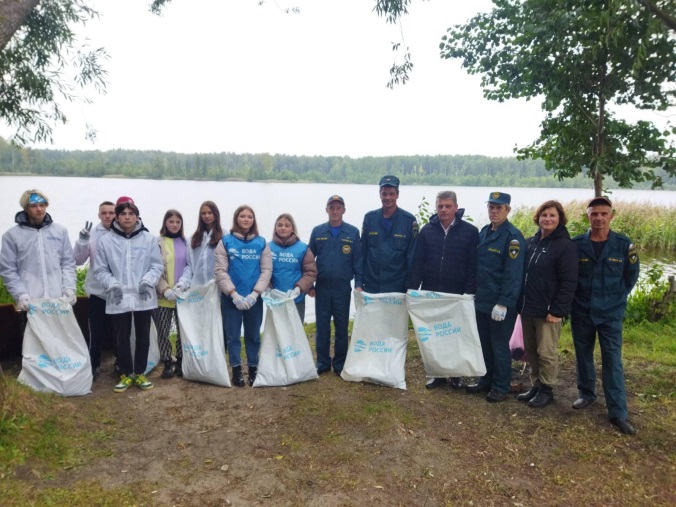 Акция «Вода России»
Основные направления деятельностиЗдоровый образ жизни
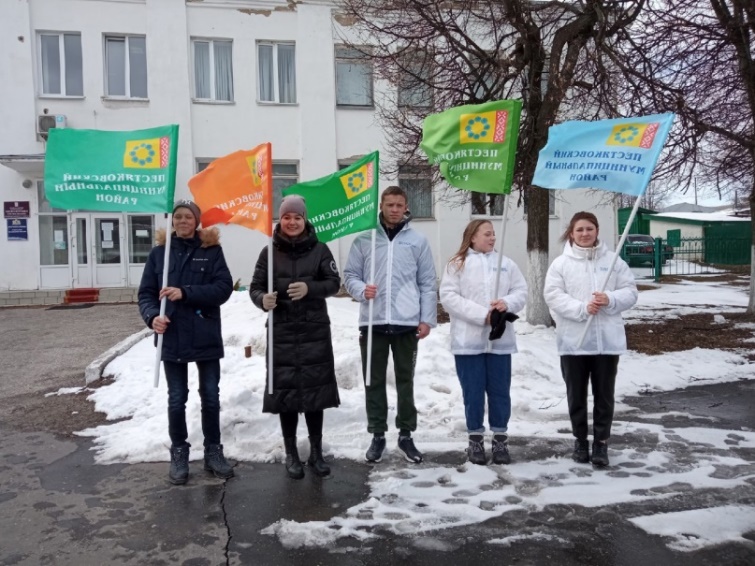 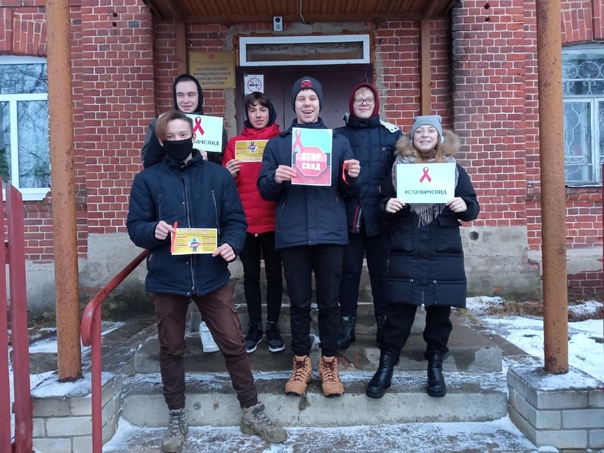 Акция «10000 шагов»
Акция «Красная ленточка»
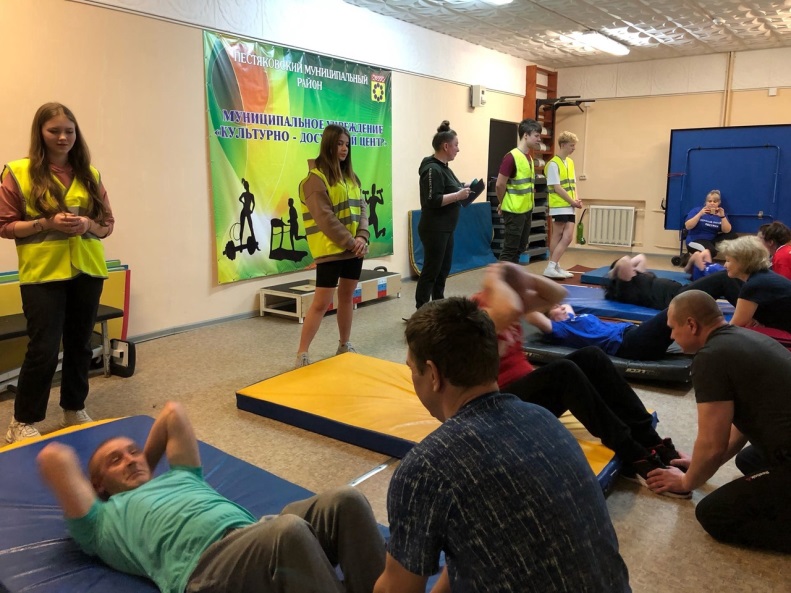 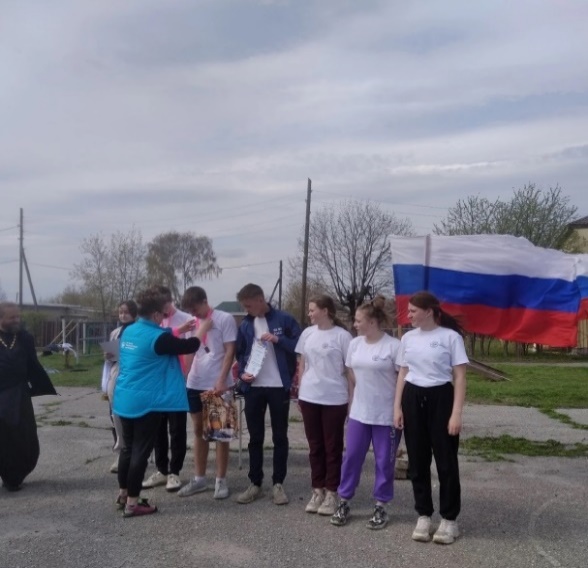 Легкоатлетическая эстафета
Фестиваль ГТО
Результаты реализации проекта:


 привлечение к волонтерской деятельности детей из «групп риска»;

 обучение волонтеров на сайте Добро.Университет;

 предоставление возможности для самореализации развития организаторских качеств посредством участия в планировании и проведении социально значимых дел, акций;

привлечение детей к участию во Всероссийских, региональных и муниципальных конкурсах ;

Размещение информации о результатах реализации проекта в социальной сети Вконтакте
 https://vk.com/club199468493
Финансирование

 Внебюджетные средства (спонсорская помощь)

Смета расходов

Канцелярские принадлежности: бумага «Снегурочка» А4 2 пачки (700 рублей)
Набор файлов 1 пачка (150 рублей )
Ватман 20 листов (500 рублей)
Бланки благодарности 30 штук (600 рублей)
Краска для принтера (500 рублей)
Шары для оформления праздников (600 рублей)
ИТОГО: 2350 рублей
Информационное  сопровождение проекта                                                                                   
-сайт МБУ ДО «Пестяковский ДДТ» - https://ivobr.ru/mouopestyaki/ddt/ ;
- сайт Отдела образования Администрации Пестяковского муниципального района - https://ivobr.ru/mouopestyaki/ ;
- группа ВКонтакте - https://vk.com/club199468493 ;
сайт dobro.ru -  https://dobro.ru/organizations/150278/info .

Продукты деятельности проекта

- положение об отряде «Луч тепла»;
-положение об обучении волонтеров;
- соглашение со службами медиации общеобразовательных учреждений Пестяковского муниципального района.
-план работы;
- сценарии мотивирующих тренингов;
-сценарии мероприятий волонтерской направленности
-презентации волонтерского движения «Луч тепла» на различных мероприятиях, имеющих социальную направленность.